Классный час.« Помнят люди».
Выполнила учитель
 начальных классов
БАЛАЕВА Х.В.
ВЕЛИКАЯ
ОТЕЧЕСТВЕННАЯ
ВОЙНА
1941 - 1945
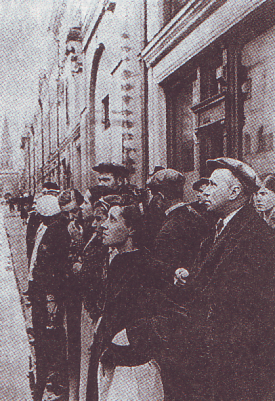 «…СЕГОДНЯ, 22 ИЮНЯ 1941 ГОДА, В 4 ЧАСА УТРА …»
Сорок первый! Июнь.
Год и месяц борьбы 
                     всенародной.
Даже пылью времен
Затянуть эту дату нельзя.
Поднималась страна
И на фронт уходила                                                                                                                                                                             поротно ,
Кумачовые звезды
На полотнах знамен унося.
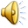 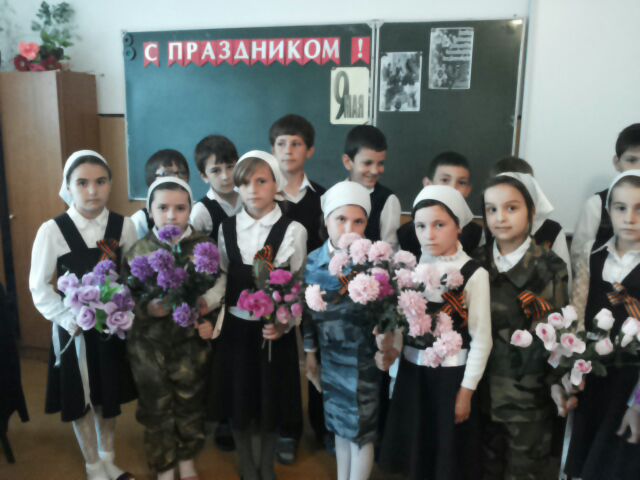 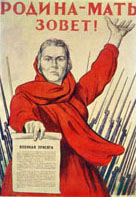 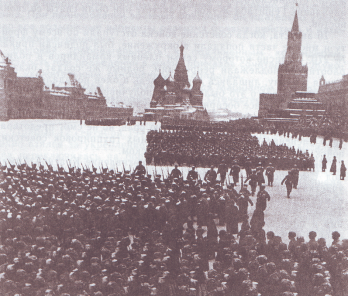 1941
УЧАСТНИКИ
 ПАРАДА 
В МОСКВЕ 
НА КРАСНОЙ
ПЛОЩАДИ
 ОТПРАВЛЯЮТСЯ 
НА ВОЙНУ
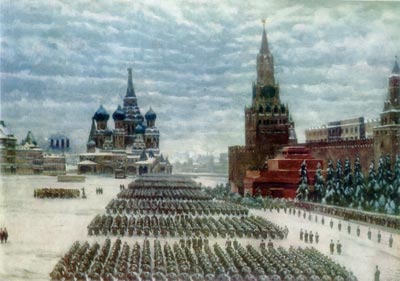 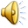 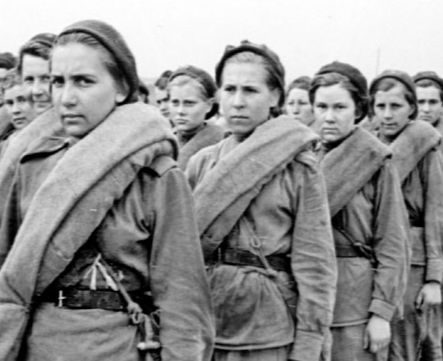 Весь Советский народ встал на защиту Родины . Воевали не только взрослые , но и дети. И, чтобы не оказаться в фашистском рабстве , ради спасения своей Родины народ вступил в смертельный бой с коварным , жестоким , беспощадным врагом.
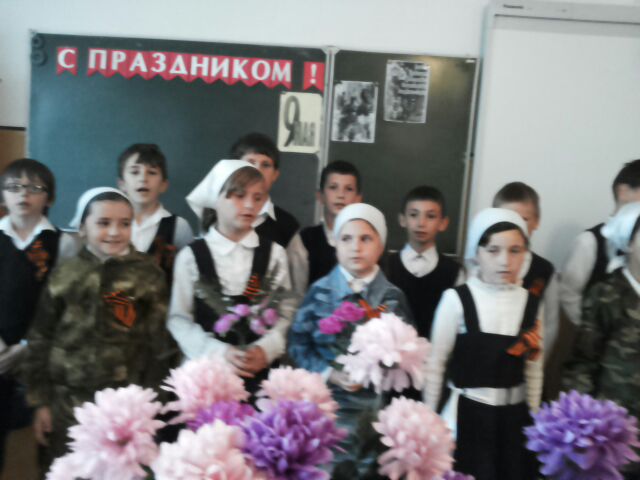 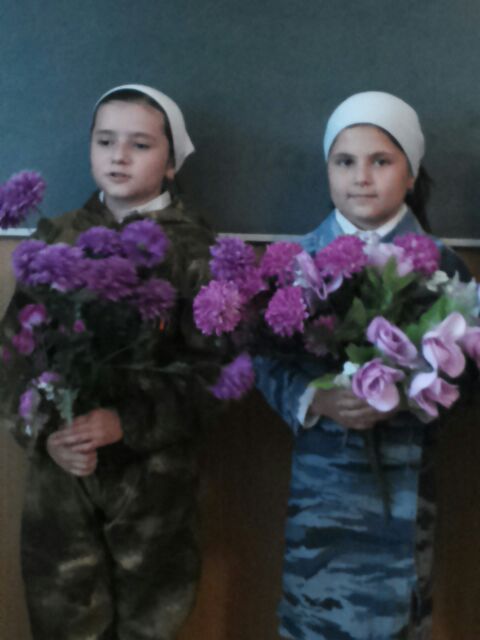 ДЕТИ ВОЙНЫ
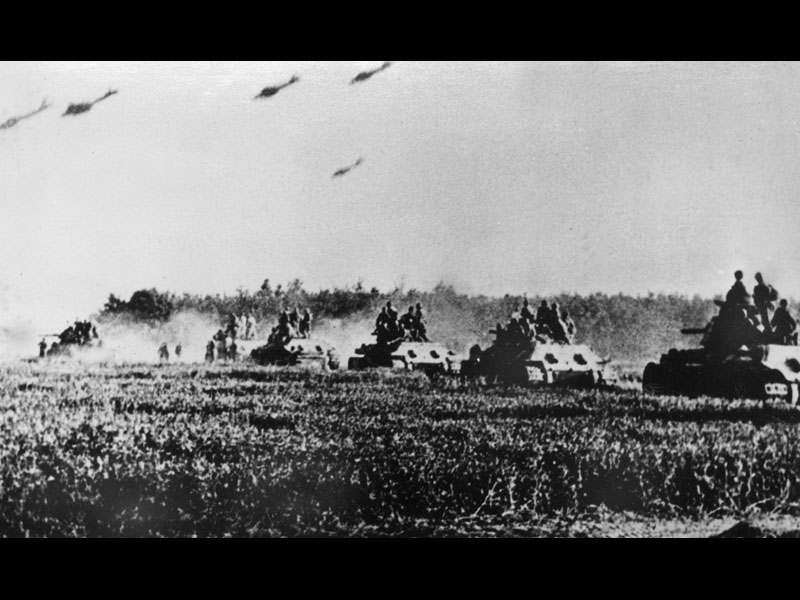 Шел  бой  за  улицу.
Огонь  врага  был  страшен,
Мы  прорывались к площади вперед.
А он гвоздит- не выглянуть из башен,
И черт  его  поймет , откуда  бьет.
Тут угадай - ка , за каким домишкой
Он примостился  ,-  столько  всяких              дыр,
И вдруг  к  машине  подбежал    мальчишка:
Товарищ  командир! Товарищ командир!
Я знаю , где их пушка. Я разведал…
Я подползал, они вон там , в саду…
Да где же , где?..- А дайте я поеду
На танке с вами. Прямо приведу…
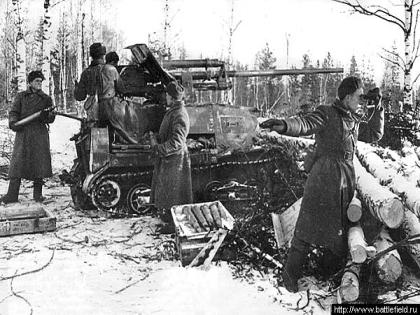 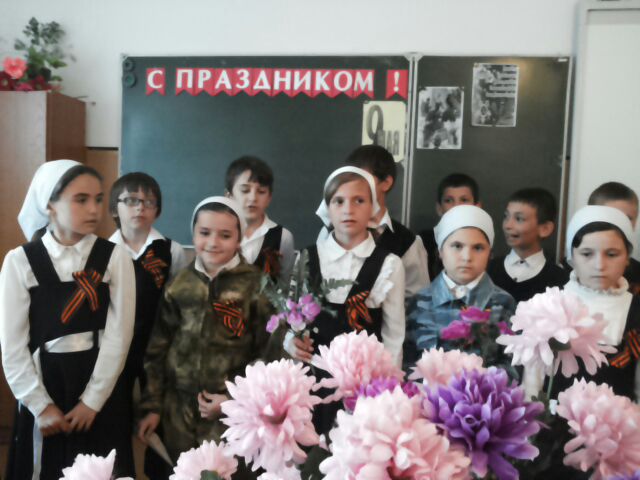 Сокрушая железо и камень                                      Он  прошел через пламя и воду,Он врага беспощадно громил!                                 Он с пути не свернул своего.Над Германией победное знамя ,                            Слава, слава народу – герою!Знамя правды своей водрузил!                                Слава армии славной его!
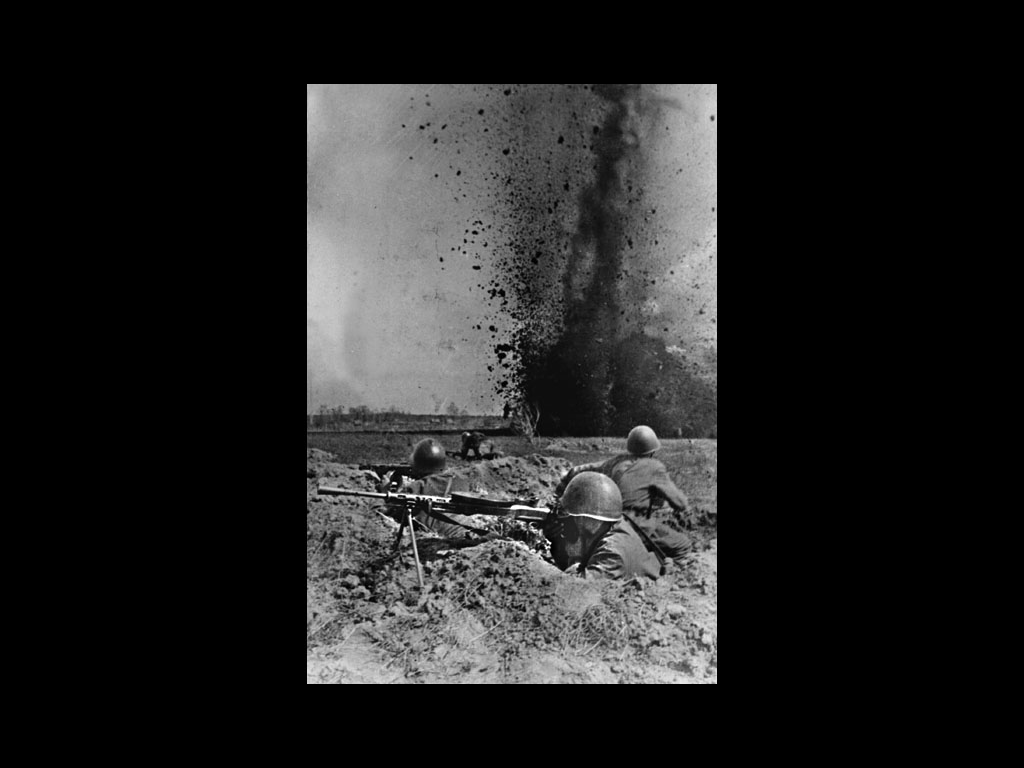 9 мая 1945 года
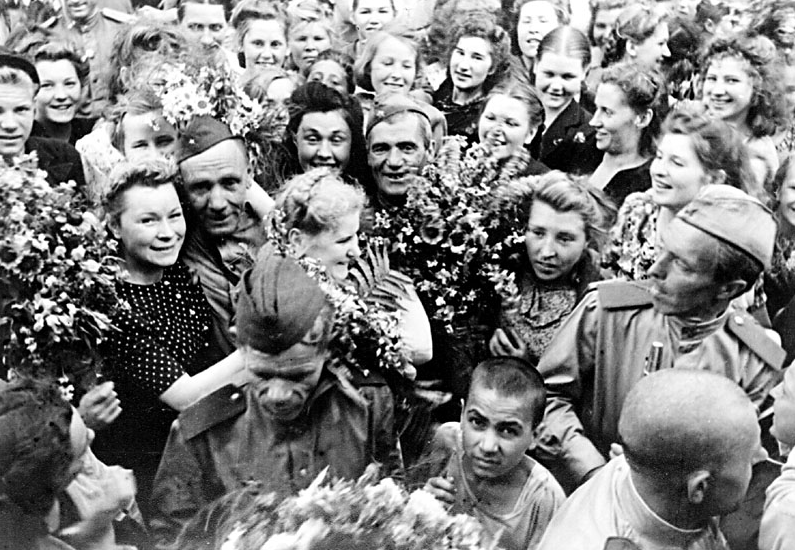 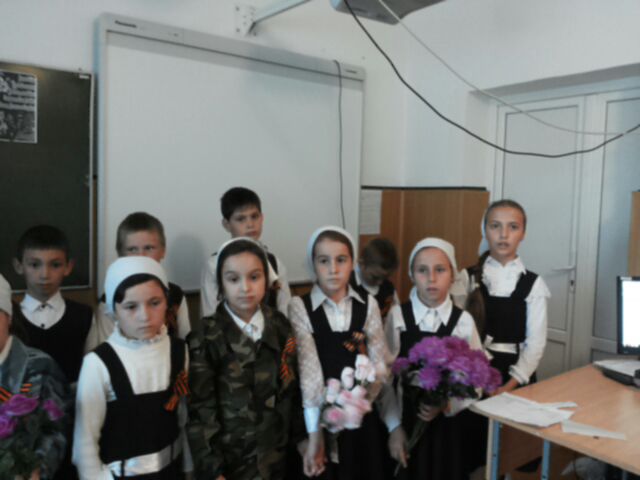 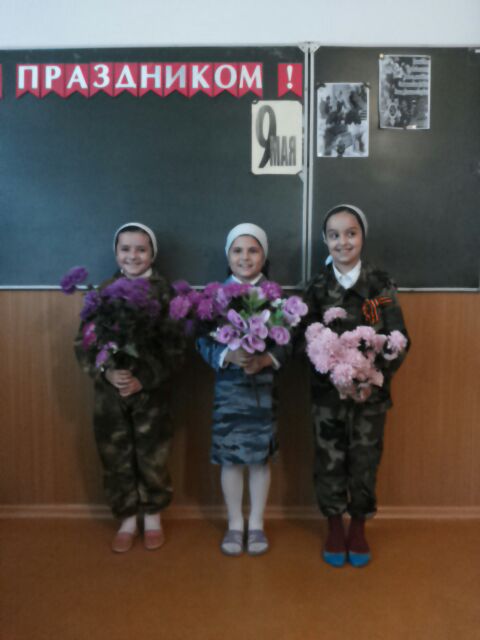 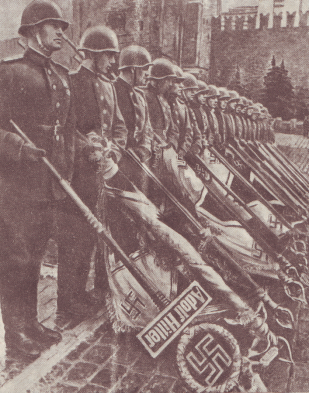 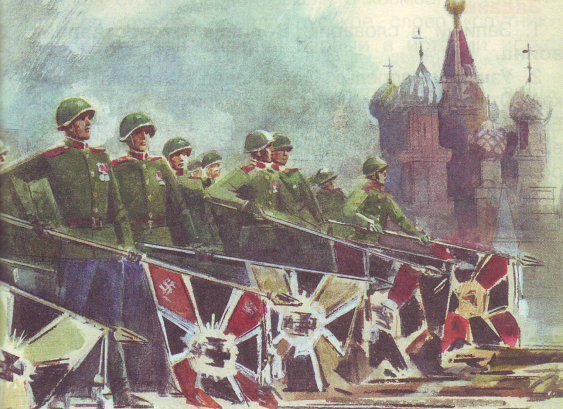 ПАРАД ПОБЕДЫ
Вражеские знамена у стен Кремля.
24 июня 1945 года
Минута молчания
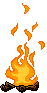 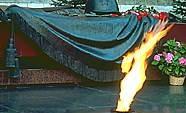 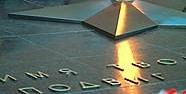 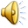 Война не обошла ни одну семью.  Поднимите  руки  те , у кого кто-либо из родных воевал на войне  .Почтим  их память !
Помните, через года,
Через века помните
О тех, кто уже не придёт никогда…
Пожалуйста ,помните.
Не плачьте , в горле сдержите стоны,
Горькие стоны!
Памяти павших будьте достойны,
Вечно достойны!
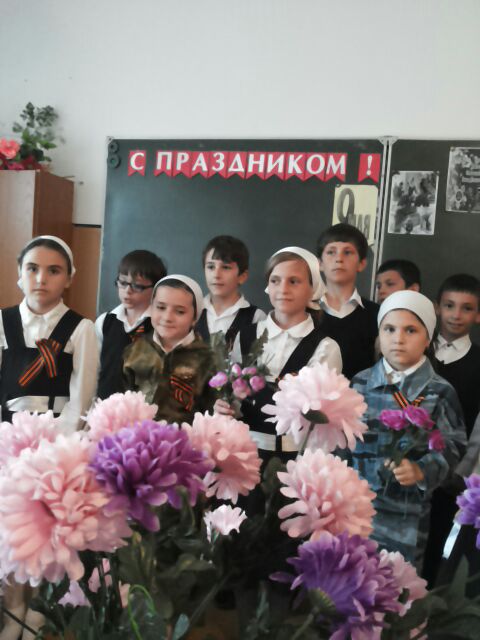 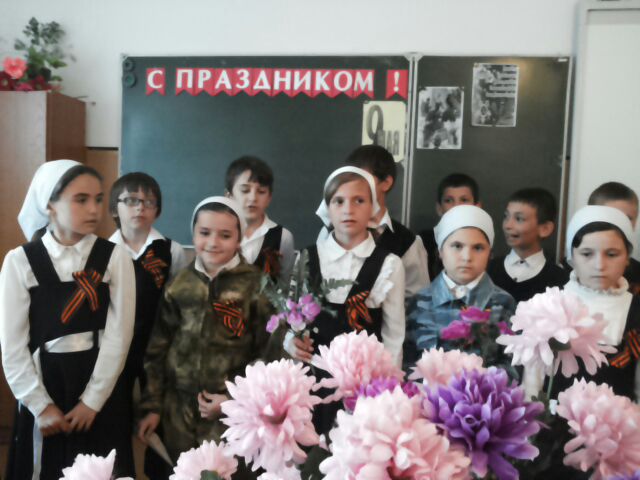 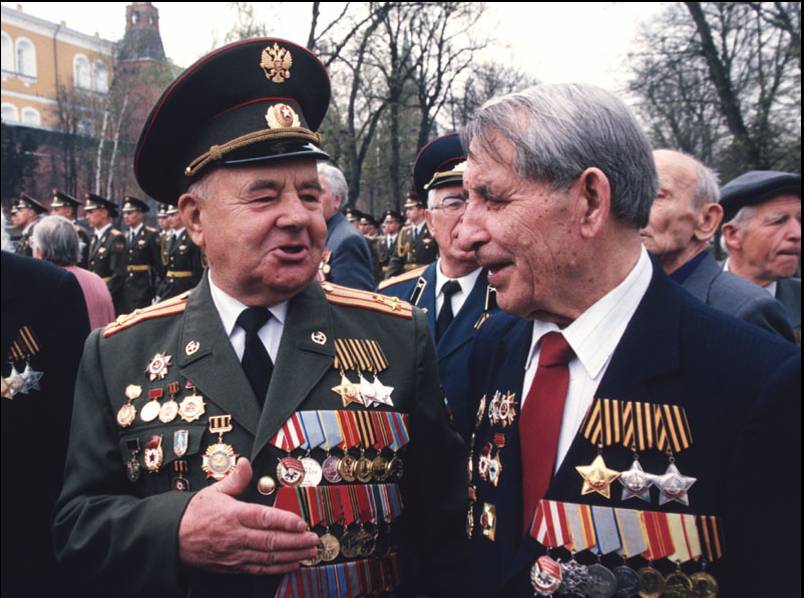 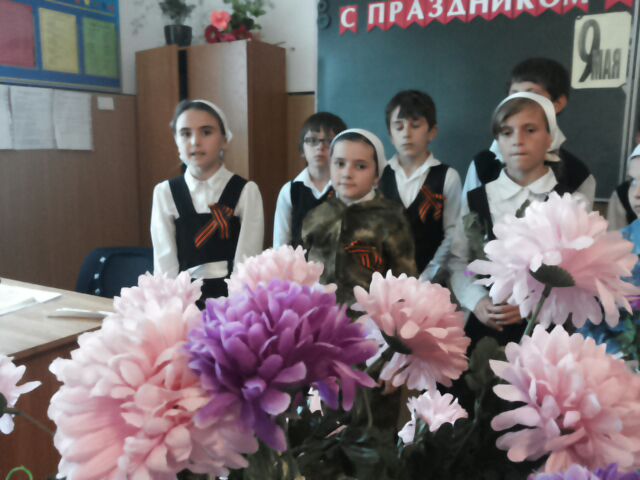 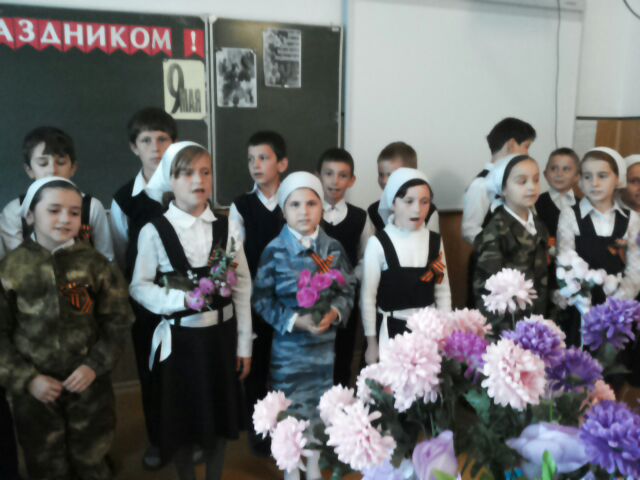 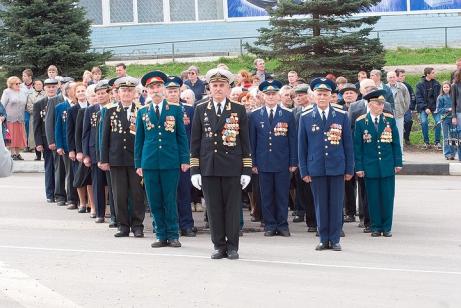 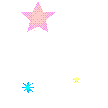 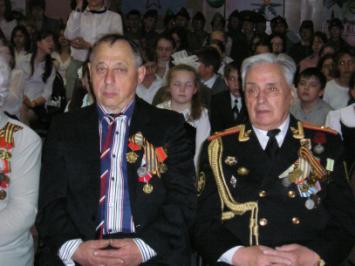 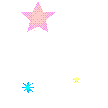 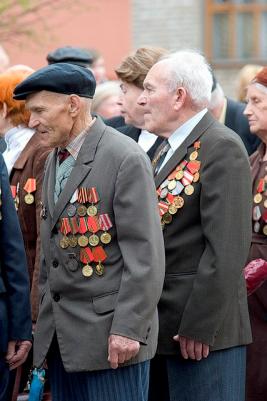 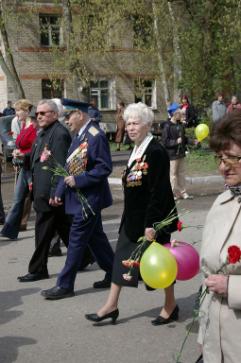 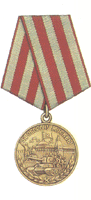 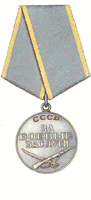 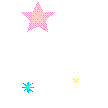 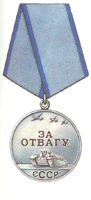 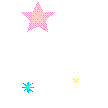 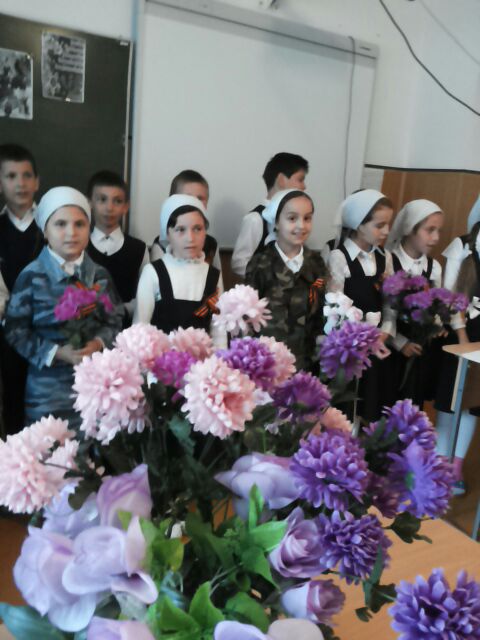 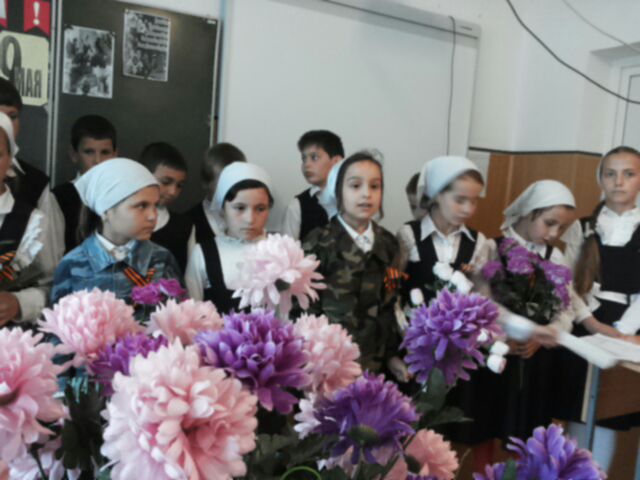 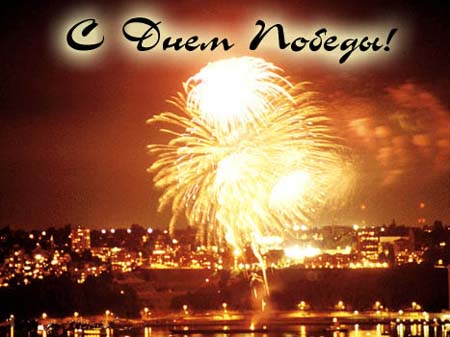 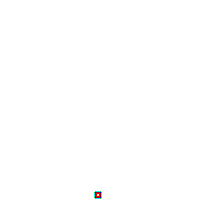 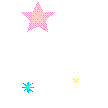 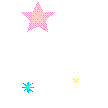 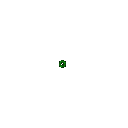 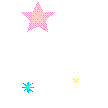 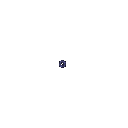 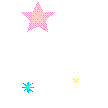 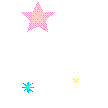 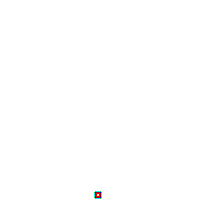 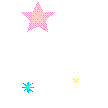 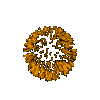 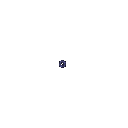 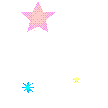 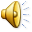